Samenspel: Het Verenigen van de Toekomst
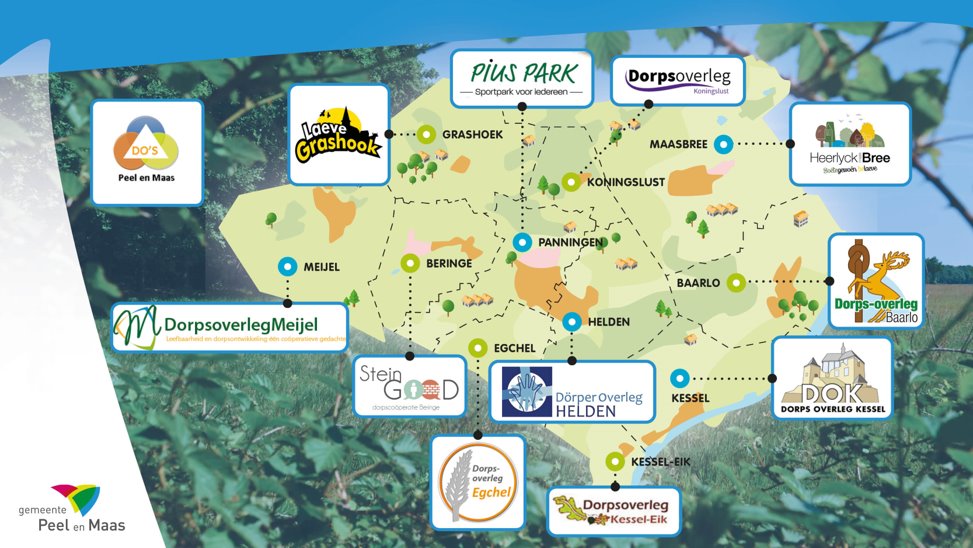 Woonmanifest: samen ambitie op wonen in Peel en MaasPartnership als basis voor een vernieuwde aanpak
Aanbieden woonmanifest aan gemeenteraad en college van burgemeester en wethouders van de gemeente Peel en Maas
 
Panningen, 27 juni 2024
Doel van dit manifest:
Versnellen op korte termijn van het realiseren van woningen
Vanuit partnership werken aan nieuwe extra ruimtelijke- en woonambities door netwerksamenwerking met de gemeenschappen
De aanleiding, zorg om de woningnood, betrokkenheid bij de medemens,de gemeenschap
De woonambitie
Woningbouwambitie:
Ga voor 1750 nieuwbouwwoningen tot 2030 (huidige ambitie +60%);
Zet in op een planvoorraadcapaciteit van 2275 woningen (130%);

Woningcrisis:
De gemeenschap heeft een zwaarwegend (toekomstig) belang bij een versnelde oplossing van de woningnood.
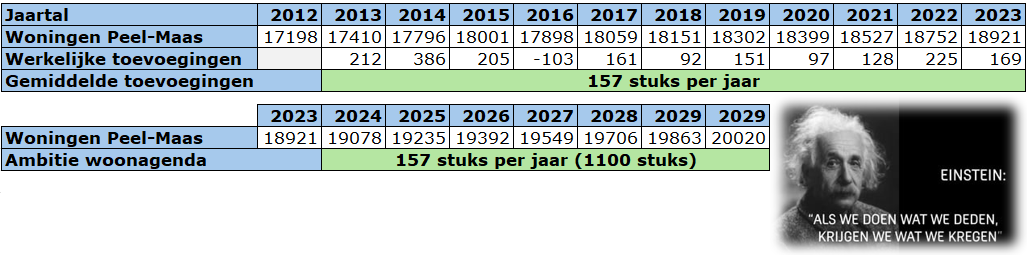 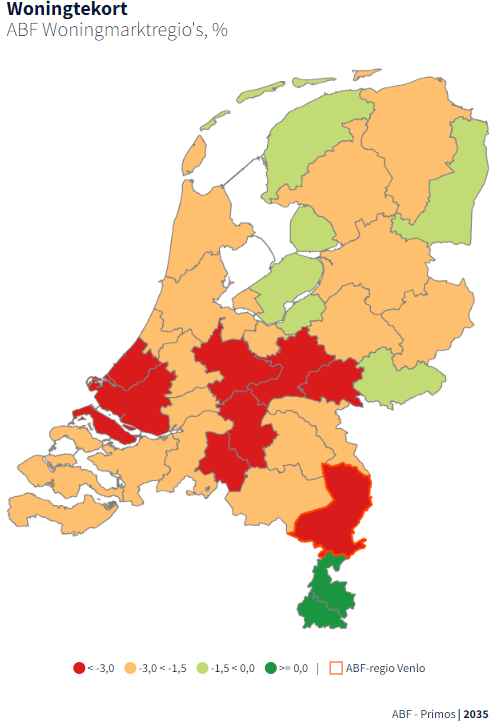 Geef handvaten voor de versnellingsopgave
Woonvisie naar behoefte (voorziening, doelgroep, klimaat etc.);
Stuur op gemeenteniveau (subsidies, type woning etc.);
Maak financiële middelen vrij;
Voer een actievere grondpolitiek;
Geef meer ruimte aan verkaveling/woningsplitsing;
Haal onnodige belemmeringen weg (regels, bevoegdheden etc.);
Zet in op conceptuele en tijdelijke oplossingen
Etc.
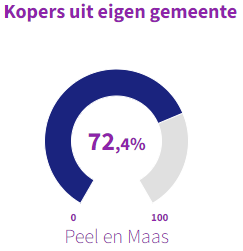 Partnerschap, betrokkenheid en de ideefase; 

Uitnodigingsplanologie;

Nieuwe rollen voor een effectiever samenspel;

Er gaat ook veel goed, we haken ook aan op goede ervaringen.
Herpositioneer
Positieve energie voor een effectievere samenwerking
Snel met college verder aan de slag;

Een reactie van de raad op de beleidsaanbevelingen die aan de raad zijn;

Manifest nodigt uit tot gesprek niet tot het claimen van het eigen gelijk.
Reactie